Sportakkoord Heeswijk-Dinther-Loosbroek
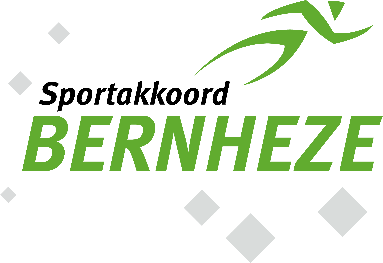 Welkom, fijn dat je er bent!
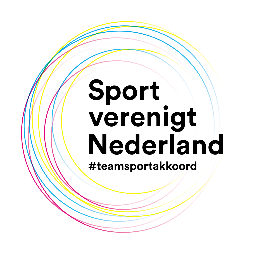 1
[Speaker Notes: Even meenemen in de ontwikkelingen]
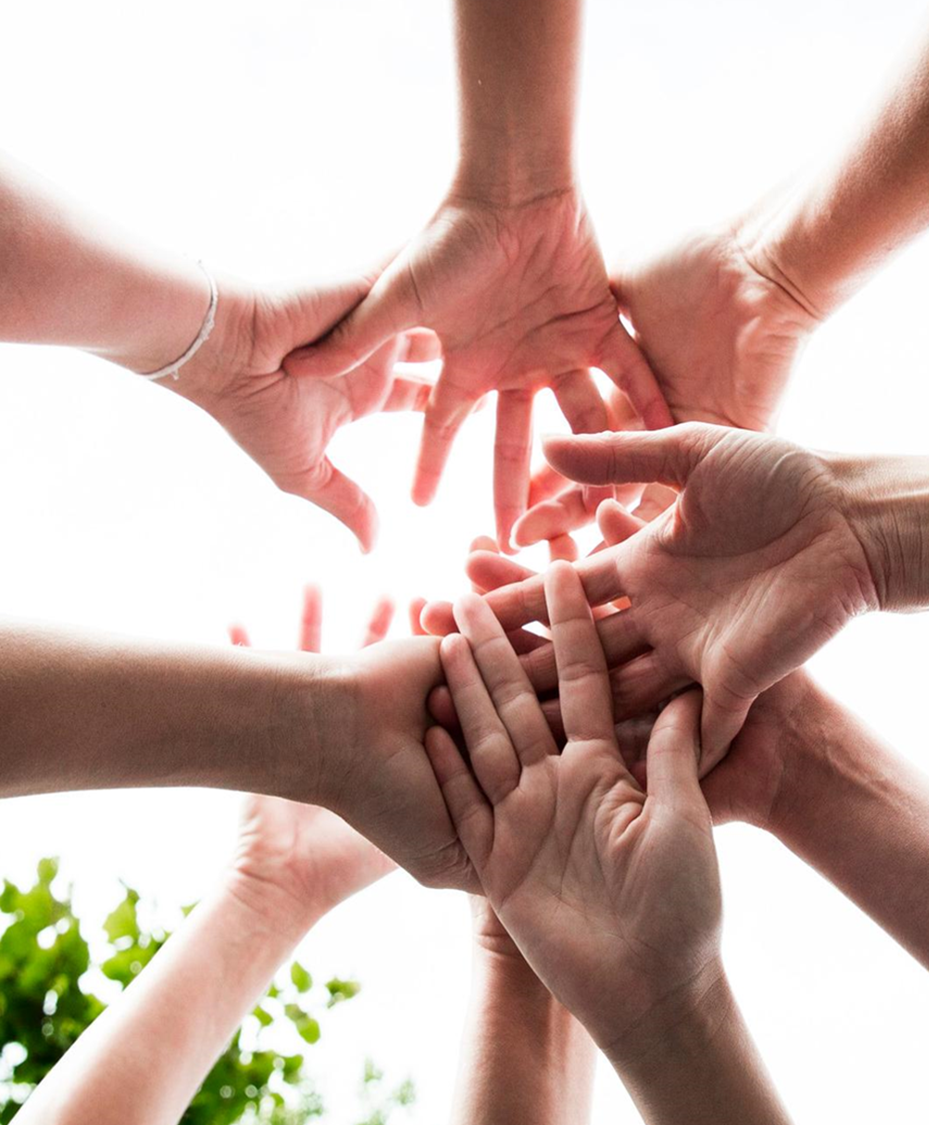 Even terug in de tijd
2018 Nationaal Sportakkoord 
5 thema’s
2020 is het Sportakkoord in Bernheze ondertekend
Werkgroep Heeswijk-Dinther-Loosbroek (HDL) 

Thema 1 Ouderen in bewegen
Thema 2 Beweegnorm bij de jeugd
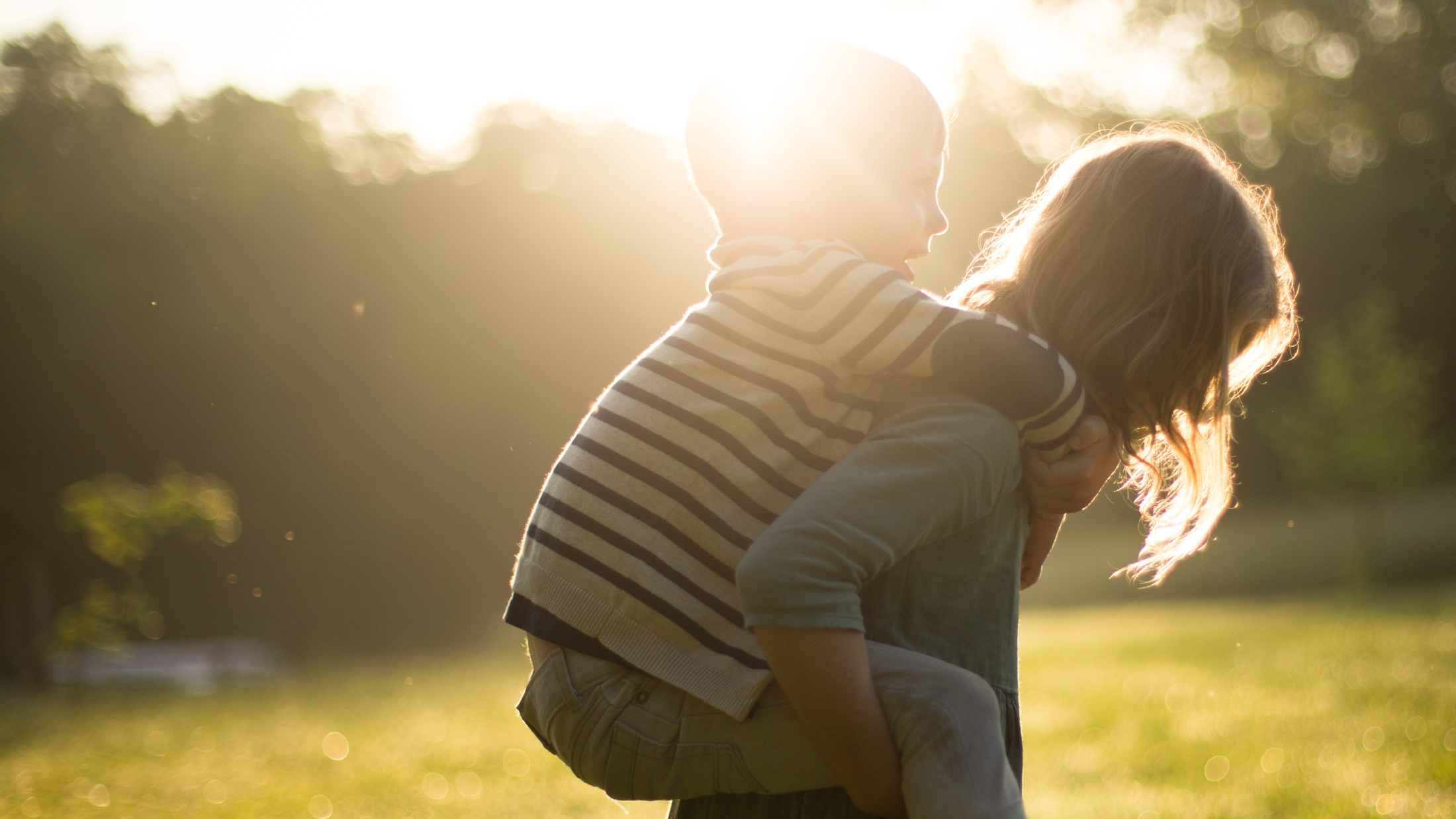 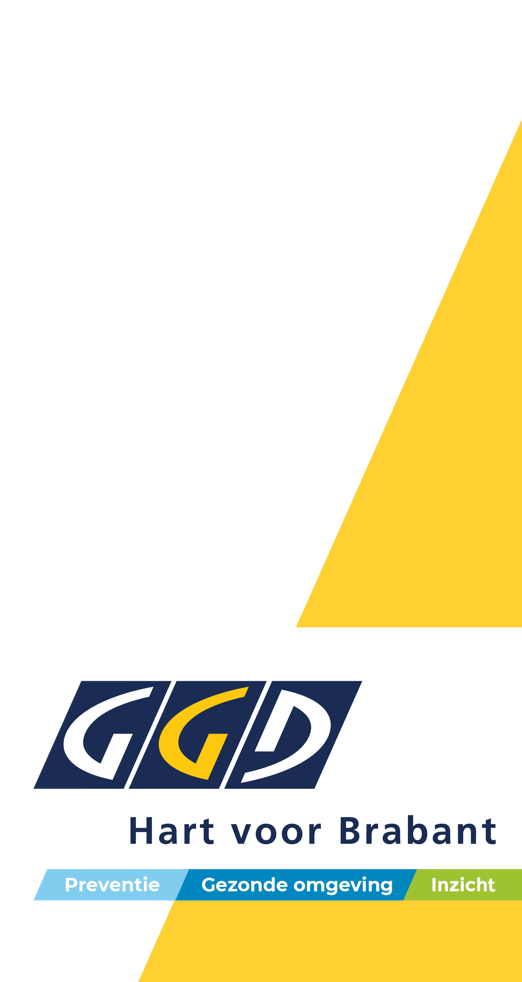 WERKGROEP HEESWIJK-DINTHER-LOOSBROEK
Cijfers GGD Hart voor Brabant
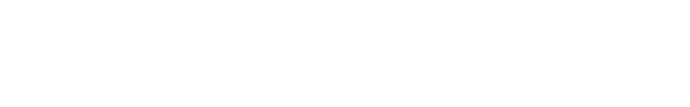 Sandra van Dam.
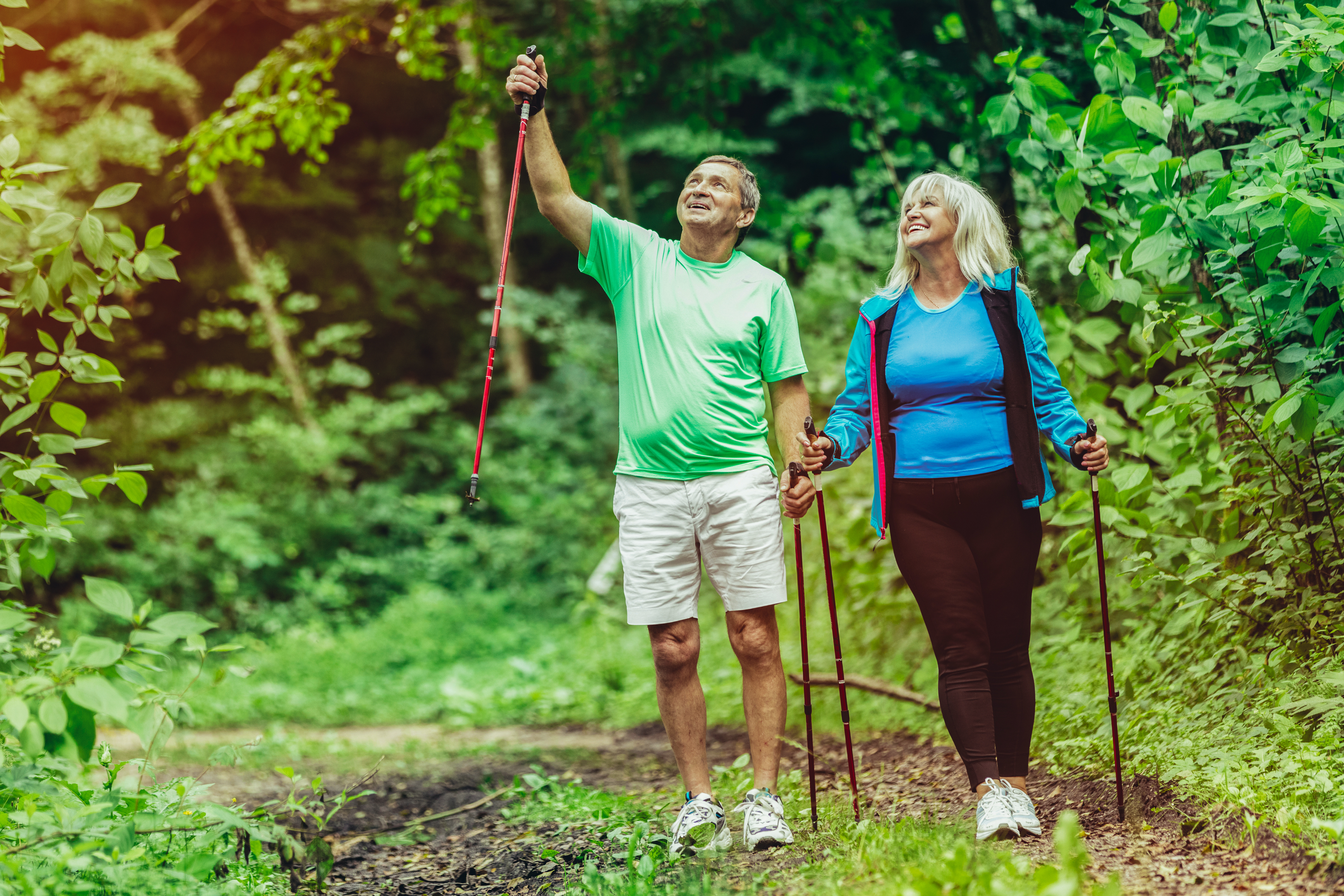 WEET!
Hoe gezond uw
gemeente is
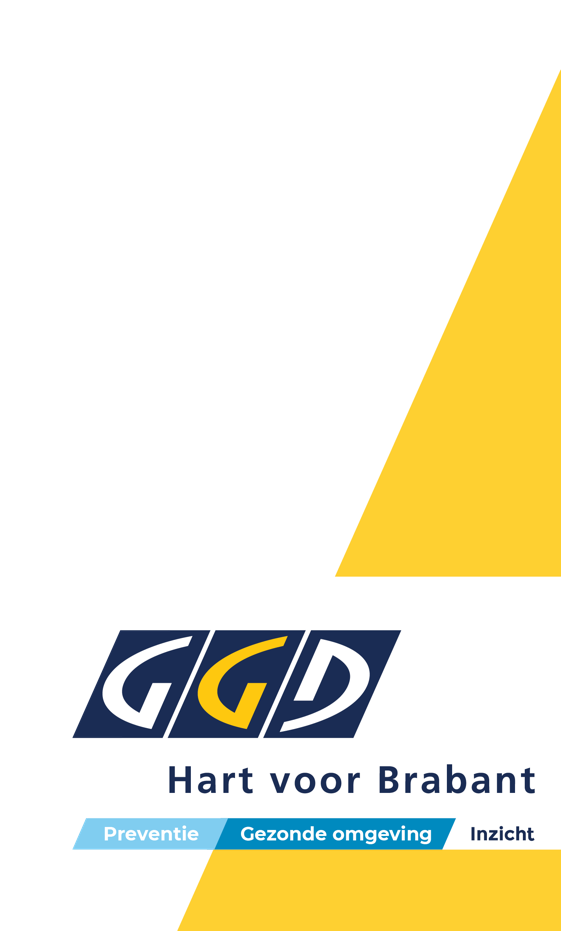 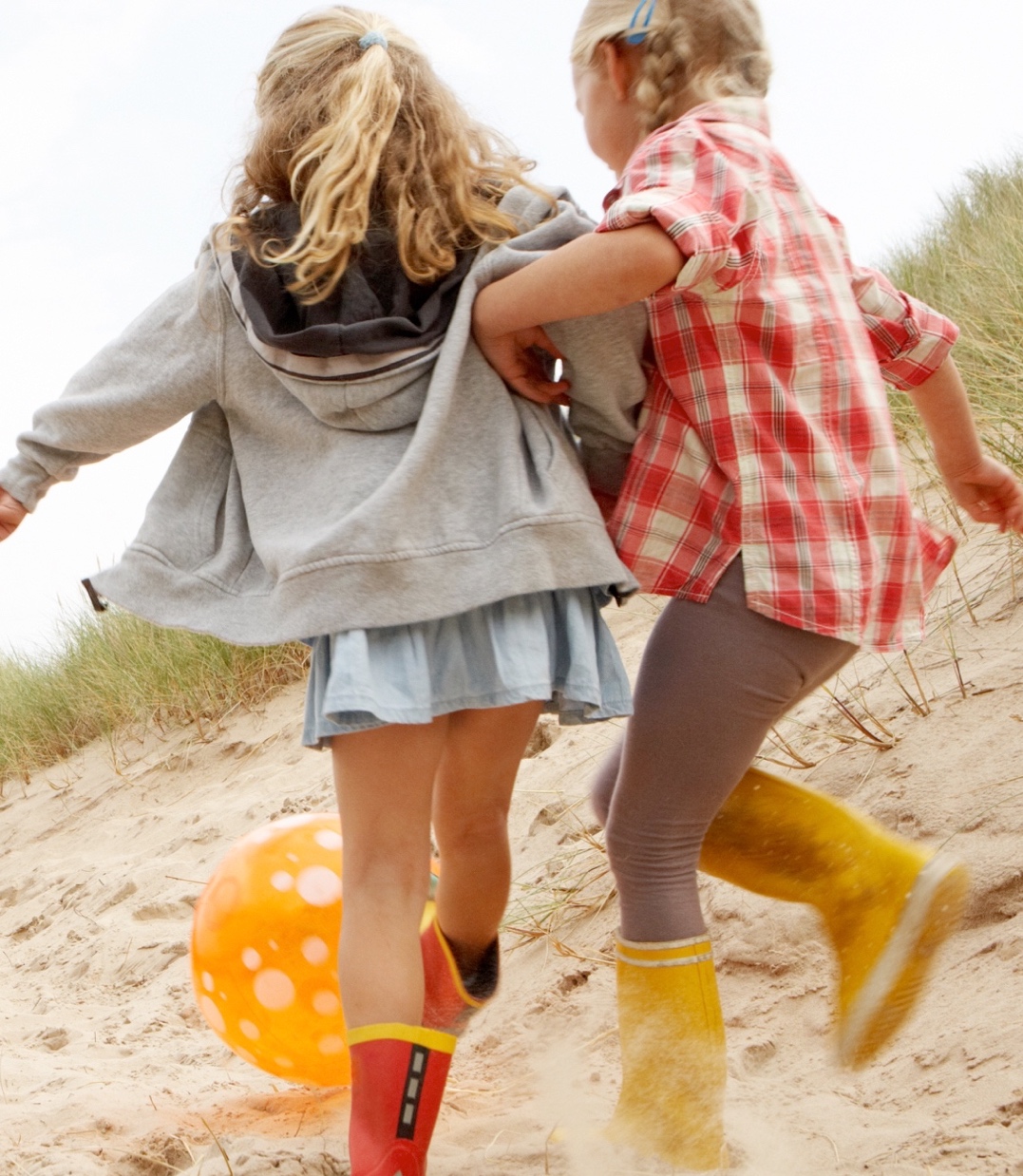 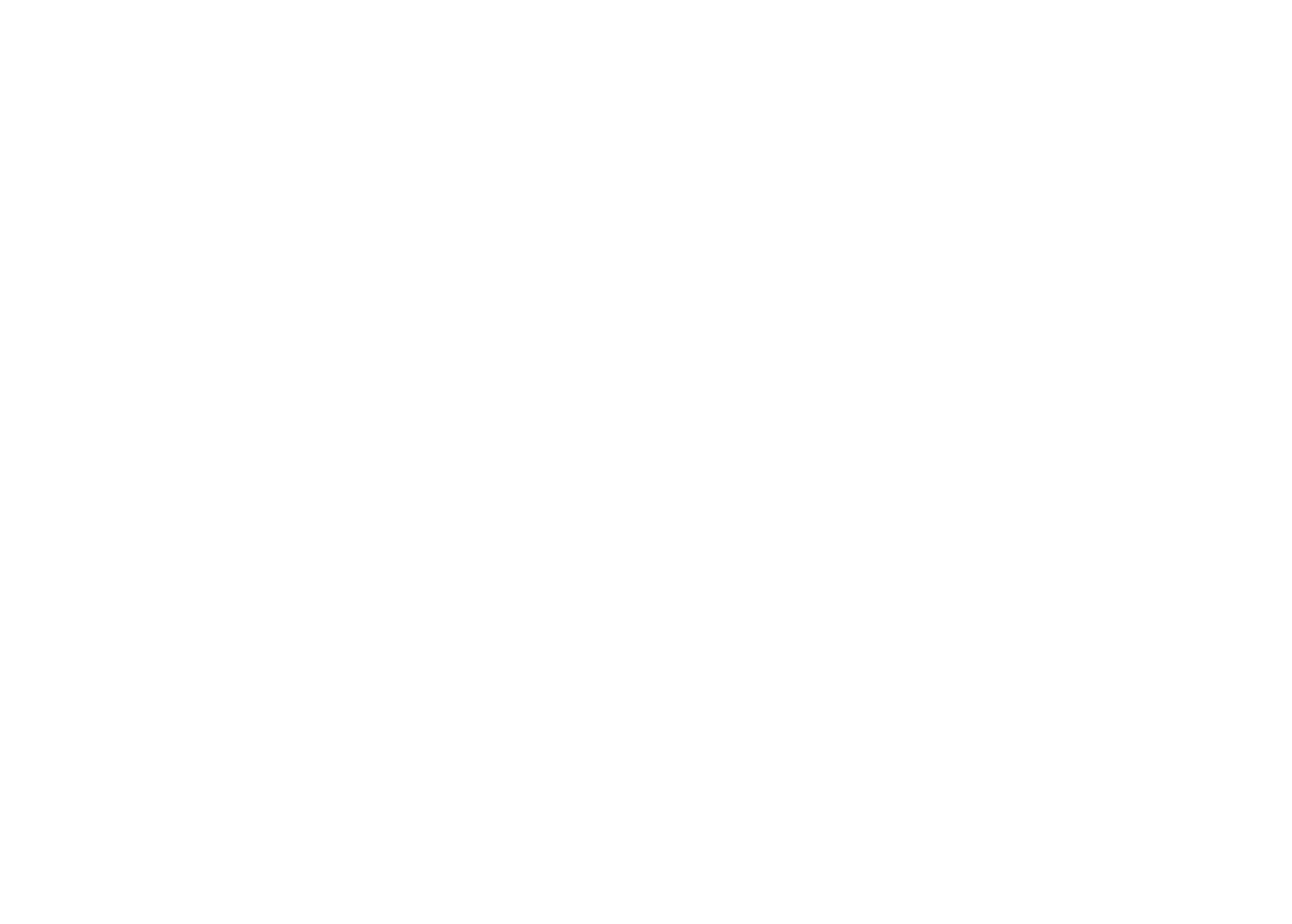 Afkorting:
HD = Heeswijk-Dinther
VL = Vorstenbosch/Loosbroek
5
Bewegen
VL 
38%
58%
43%

59%

84%
89%
56%
35%
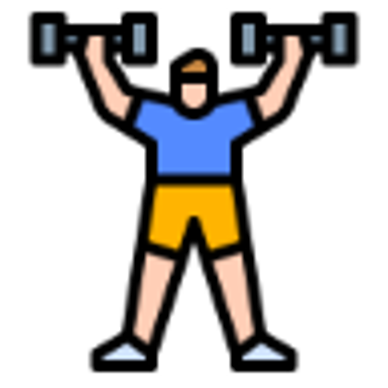 HD 
23%
53%
43%

 65%

85%
82%
48%
29%
Voldoet aan de beweegnorm (12-18 jaar)
Voldoet aan de Beweegrichtlijnen 
18-64 jaar
65+ jaar

Sport niet wekelijks (65+ jaar)

Is lid van een sportvereniging of sportclub 
4-11 jaar
12-18 jaar
18-64 jaar
65+ jaar
6
[Speaker Notes: 12-18 2019
18-64 en 65+ 2020
0-11 2021
Veel lid van vereniging en vrijwilligerswerk hoog tov GGd regio (ong 10% hoger)]
Overgewicht18+ jaar
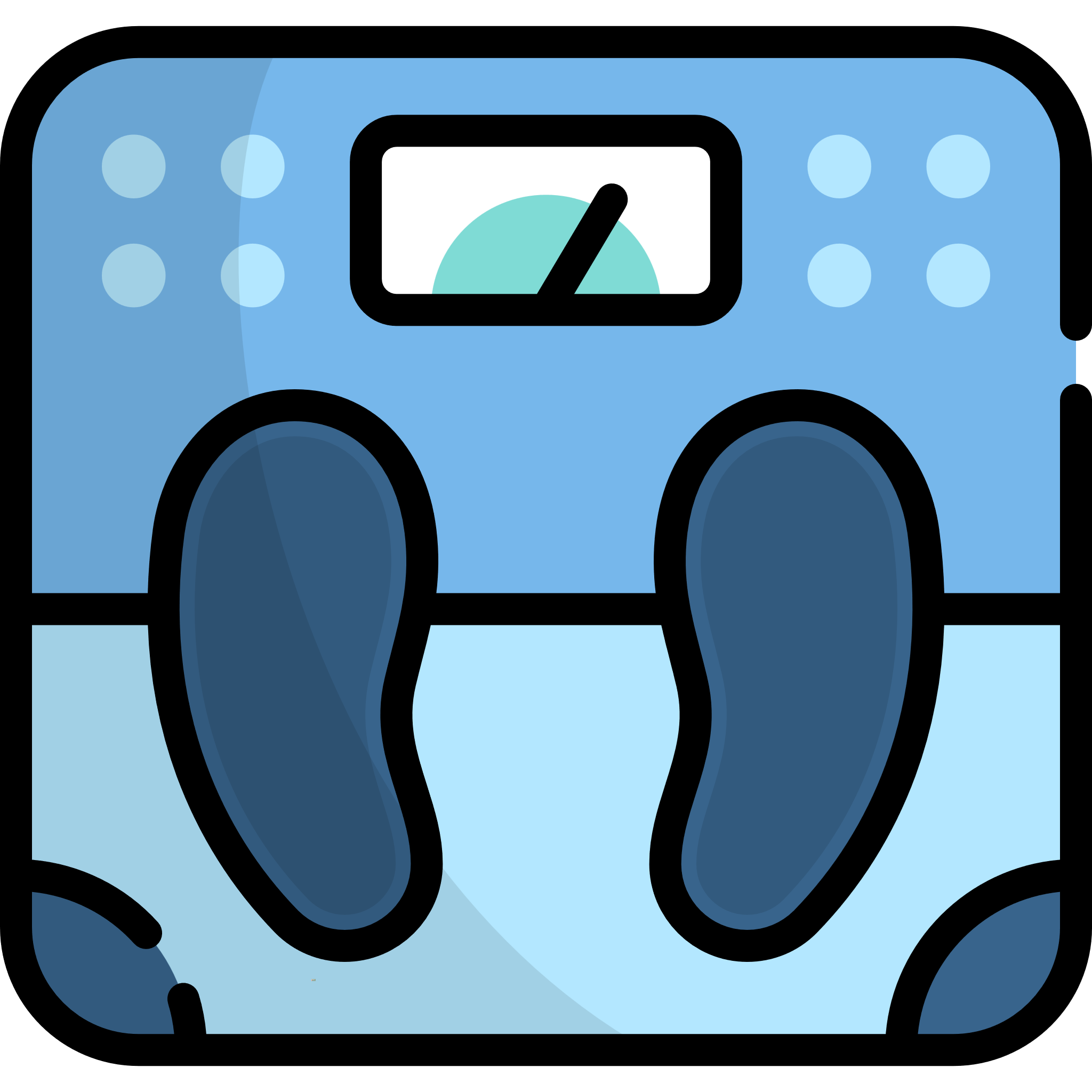 Overgewicht (BMI 25<30) 
18-64 jaar
65+ jaar

Obesitas (BMI>30)
 18-64 jaar
65+ jaar
HD 
34%
52%

6%
14%
VL 
44%
47%

16%
20%
7
[Speaker Notes: Zelfrapportage; vaak onderschatting van gewicht]
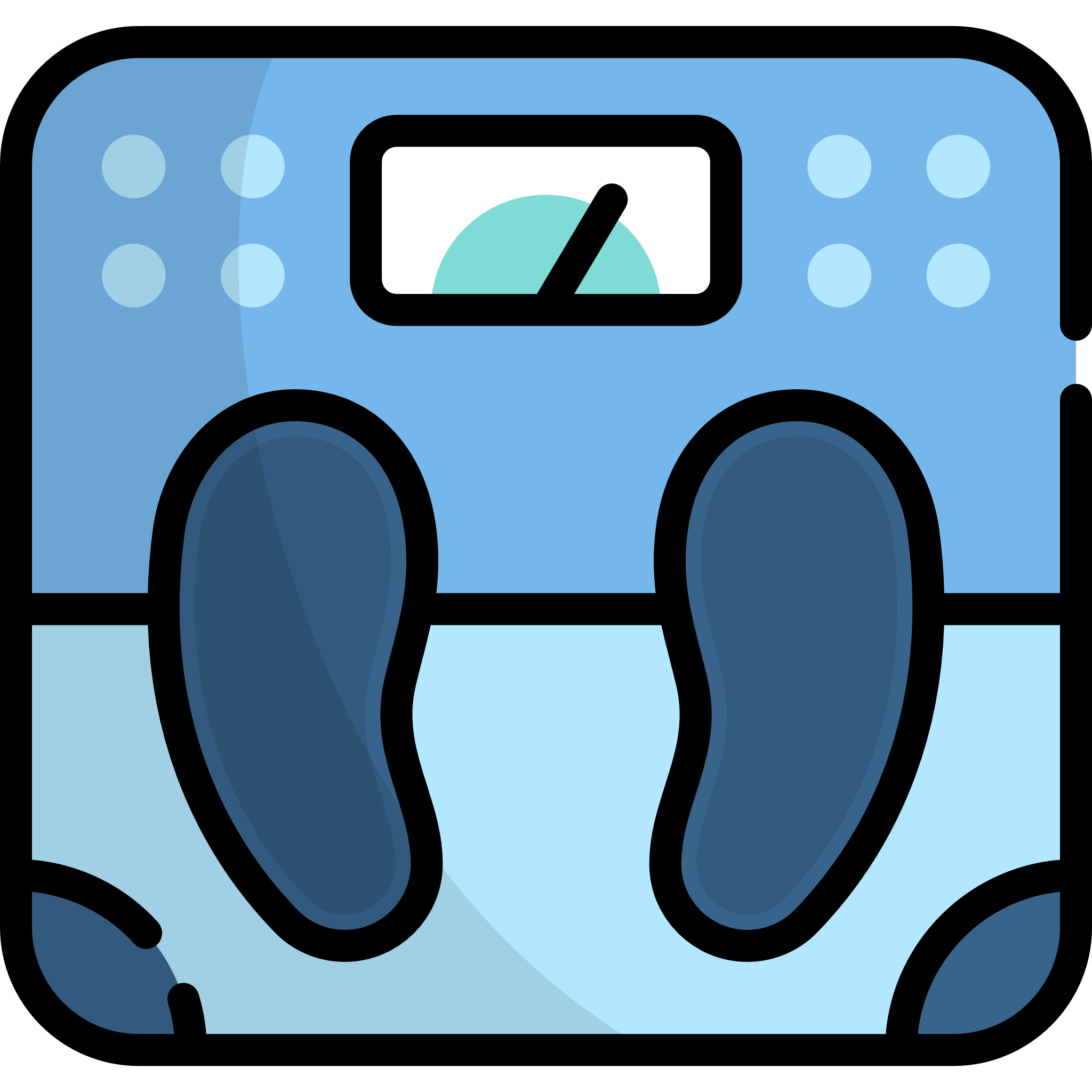 Overgewicht jeugd
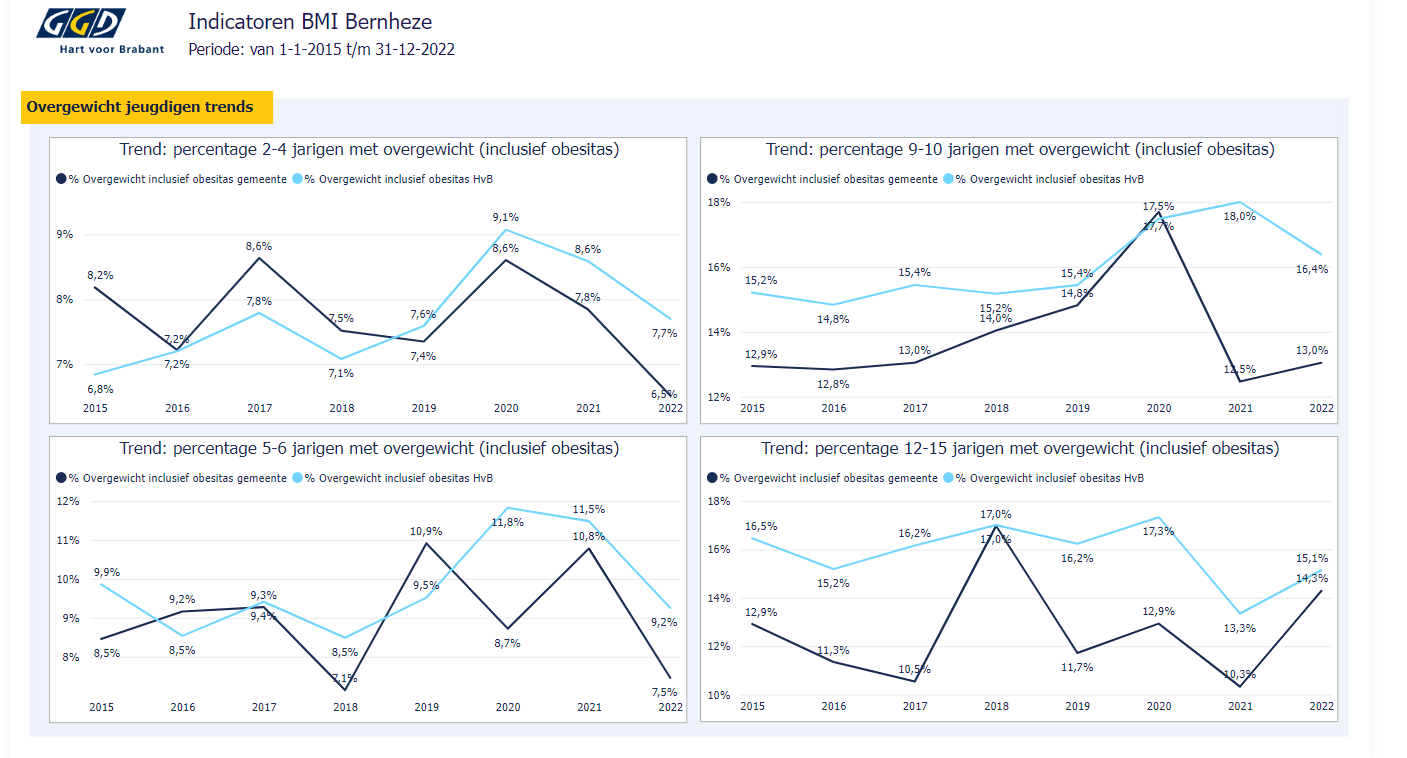 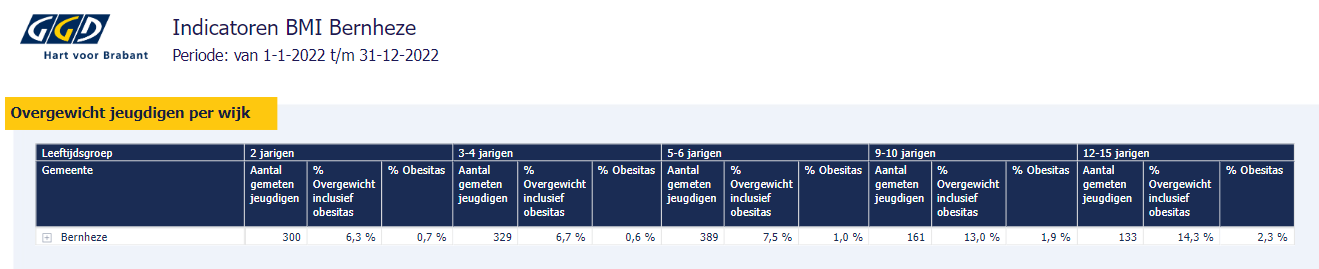 2021: Zelfrapportage tijdens corona (niet betrouwbaar)
8
[Speaker Notes: Bij trend 12-15 jarigen is cijfer van 2021 niet betrouwbaar (zelfrapportage tijdens corona)  uit Kidos]
Eenzaamheid
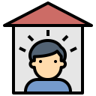 VL 
13%
31%
32%

11%
20%
15%

17%
20%  
22%
HD 
26%
31%
43%

23%
16%
25%

25%
18%  
24%
Is eenzaam
12-18 jaar
18-64 jaar
65+ jaar

Is emotioneel eenzaam
12-18 jaar
18-64 jaar
65+ jaar

Is sociaal eenzaam
12-18 jaar
18-64 jaar
65+ jaar
9
[Speaker Notes: Jongeren 
Bernheze 24% en GGD-regio 33% (significant)
Volwassenen 35% en GGD-regio regio 42% (significant) 
Ouderen 40% en GGD-regio 47% (significant)

Verschil emotioneel en sociaal eenzaam (een persoon kan beide zijn)Emotioneel eenzaam: het ervaren van een leegte en het missen van een goede vriend(in)Sociaal eenzaam: bij niemand terecht kunnen en niet veel mensen volledig kunnen vertrouwen]
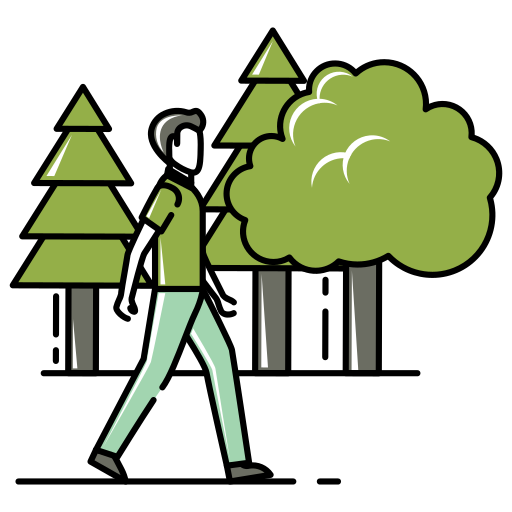 Buurt
HD 
34%

41%

14%

26%
30%

15%
14%
Vindt dat er (veel) te weinig leuke dingen voor jongeren worden georganiseerd in de buurt (12-18 jaar)

Mist één of meer plekken in de buurt (12-18 jaar)

Ouder mist een veilige speelplek in de buurt (0-11 jaar)

Ervaart veel sociale samenhang in de buurt (sociale cohesie)
18-64 jaar
65+ jaar

Heeft minder dan 2 keer per maand contact met de buren
18-64 jaar
65+ jaar
VL 
32%

43%

9%

36%
37%

13%
8%
10
Meedoen
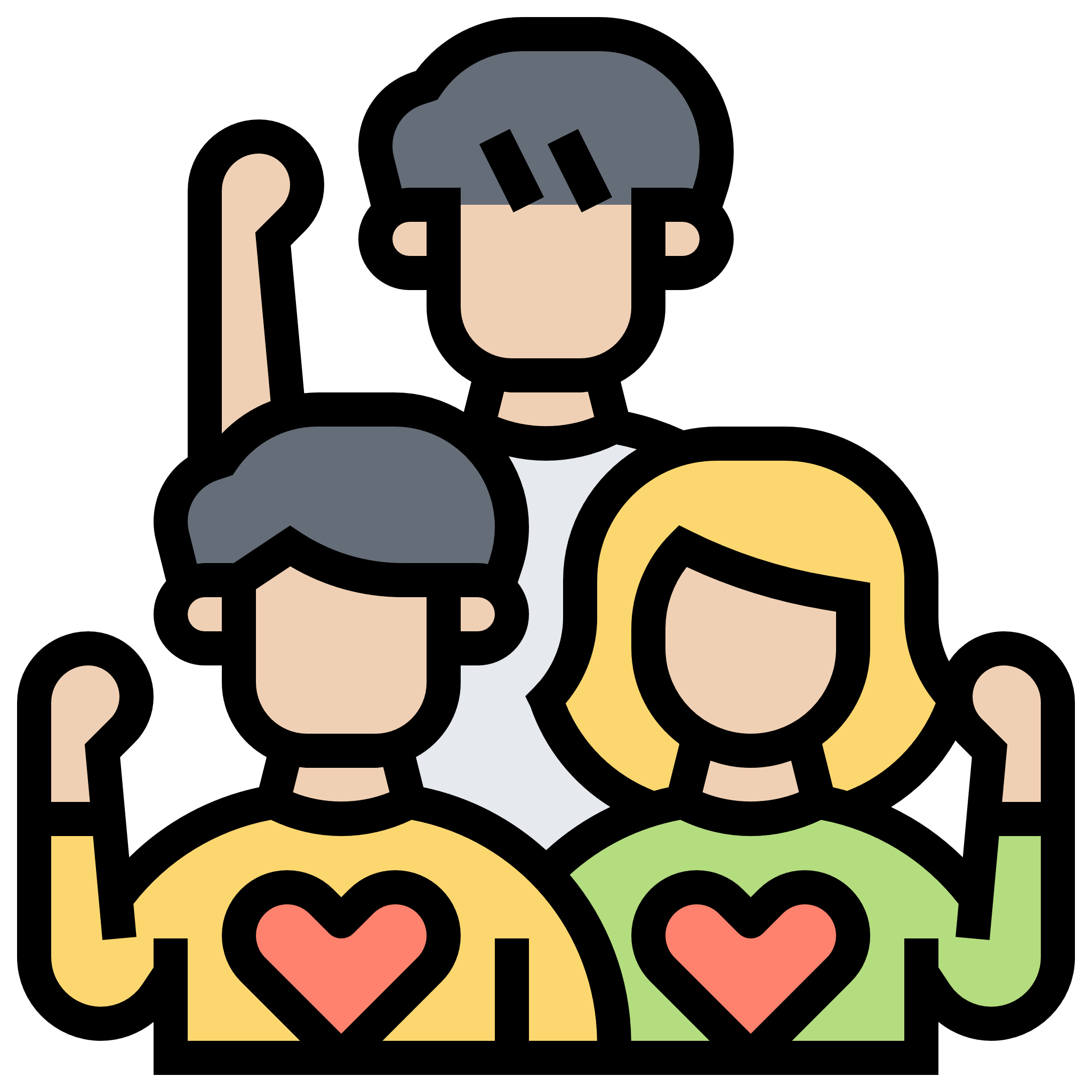 Vrijwilligerswerk
12-18 jaar
18-64 jaar
65+ jaar

Geeft momenteel mantelzorg
12-18 jaar
18-64 jaar
65+ jaar
VL 

34%
49%
67%

11%
11%
15%
HD 

26%
40%
39%

8%
14%
13%
11
Alcoholgebruik
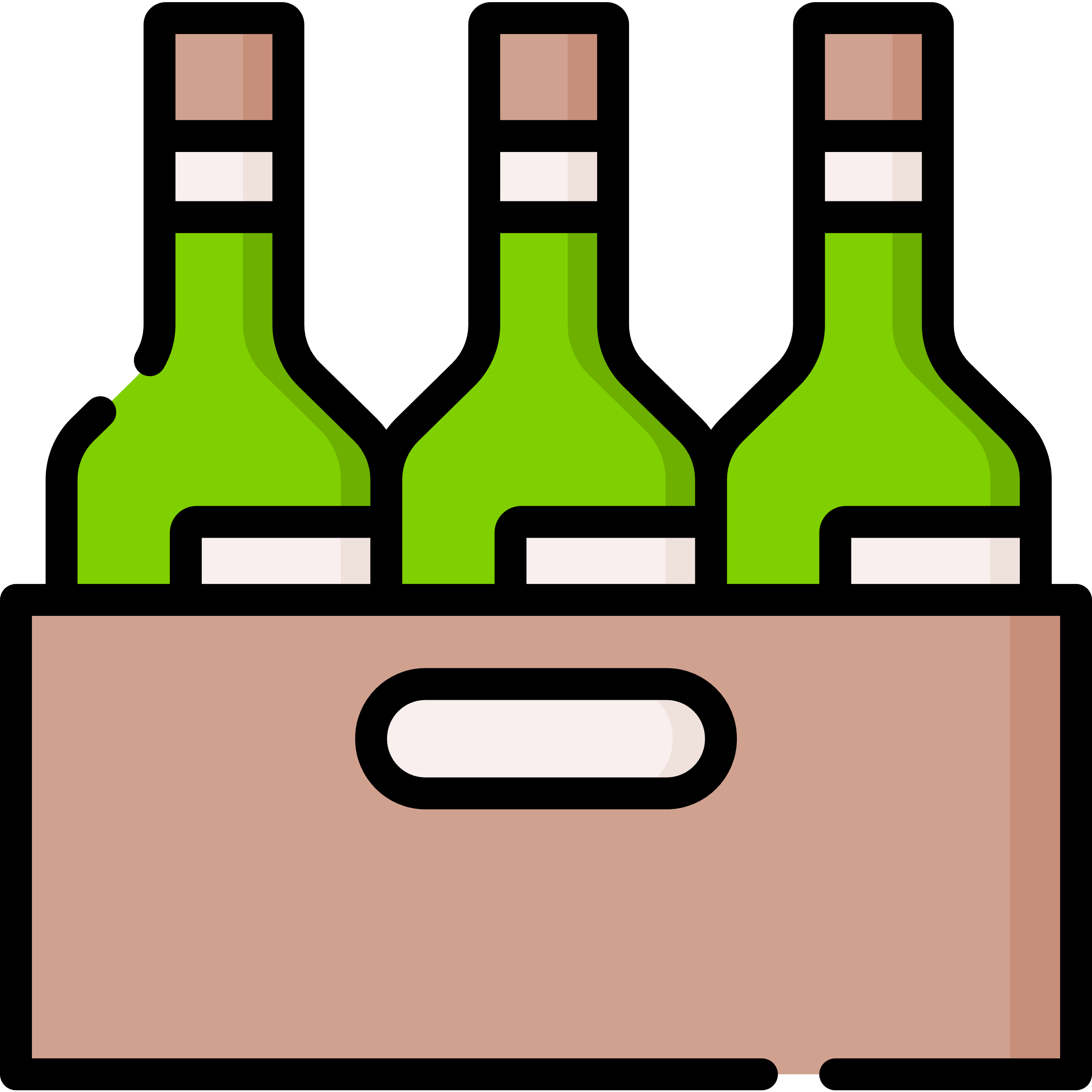 HD 
41%


31%
54%



23%
11%
VL 
40%


32%
54%



17%
10%
Heeft in de afgelopen 4 weken alcohol gedronken (12-18 jaar)

Drinkt niet of max. 1 glas per dag (conform alcoholnorm Gezondheidsraad 2015)
18-64 jaar
65+ jaar

Overmatige drinker
(mannen > 14 glazen/week, vrouwen > 7 glazen/week)
18-64 jaar
65+ jaar
12
[Speaker Notes: Jongerenmonitor
In Bernheze:
29% is binge drinker (bij 1 gelegenheid 5 glazen of meer)
26% aangeschoten of dronken geweest afgelopen 4 weken

Helaas nog steeds heel veel bingedrinkers (29%), ook al mogen jongeren sinds 2014 niet meer drinken tot hun 18e. Dus al gaan ze wel wat later drinken, en drinken er relatief minder jongeren: als ze drinken is het snel bingedrinken. En ook voor aangeschoten/dronken zijn. 

Opvallend is dat er geen dalende trend zichtbaar is in wat jongeren denken wat hun ouders er van vinden. Nog steeds geeft 63% van de jongeren in Bernheze aan dat zij denken dat ouders hun alcoholgebruik goed vinden (2011 60%). Meer dan de helft van de jongeren (57%) geeft aan dat ze geen verbod hebben om alcohol te drinken van hun ouders, maar dat er wel regels gesteld zijn. Bij een derde (32%) verbieden ouders het wel. 

___________________________________________________________________________
Overmatige drinker, 65+: in Bernheze 12% en in de GGD-regio 19% en dus significant minder dan in de regio.

Over het algemeen lijkt er een daling te hebben plaatsgevonden in het gebruik van alcohol: zowel in veel gebruik (overmatige drinker) en ook voldoen meer mensen aan de alcoholnorm. Vraag is of dit een corona effect is of een daadwerkelijke daling. Maar het zijn nog steeds percentages waar aan gewerkt mag worden.]
Voeding - eten
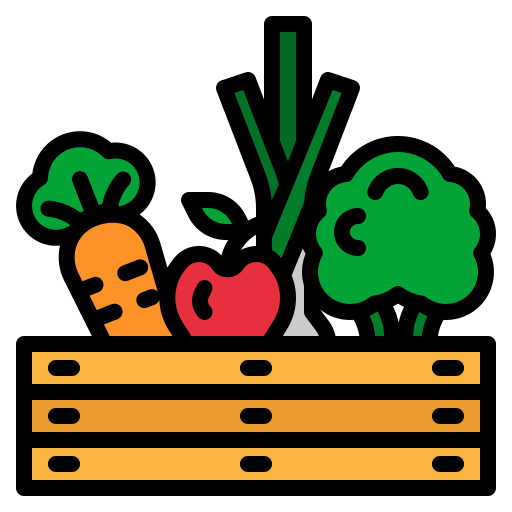 HD 

99%
89%

89%
90%


99%
54%
VL 

100%
91%

98%
89%


97%
55%
Eet minimaal 5 dagen per week 
Ontbijt
1-11 jaar
12-18 jaar

Groente
1-11 jaar
12-18 jaar

Fruit
1-11 jaar
12-18 jaar
13
[Speaker Notes: Voeding: 
GROENTE consumptie is toegenomen voor jongeren sinds 2011, maar redelijk stabiel met 2016
FRUIT consumptie is toegenomen voor kinderen sinds 2008, maar redelijk stabiel met 2013


Grote fruit afname van groep 1-11 naar 12-18 jaar]
Voeding - drinken
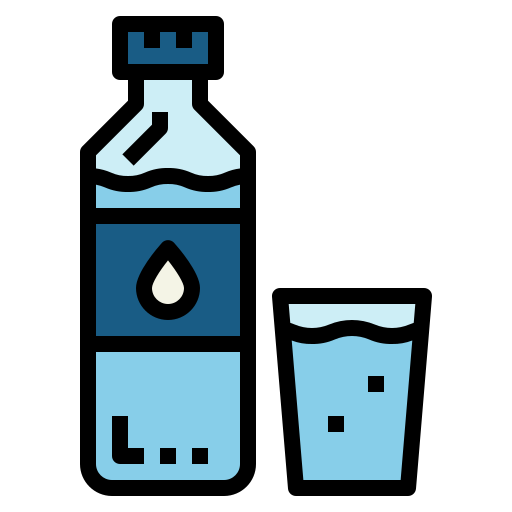 HD 
14%


16%



76%
64%
VL 
16%


24%



60%
75%
Heeft in de afgelopen 4 weken wel eens energydrank gedronken (12-18 jaar)

3 of meer glazen suikerhoudende drank per dag gedronken (12-18 jaar)

Dagelijks water of thee zonder suiker gedronken
0-11 jaar
12-18 jaar
14
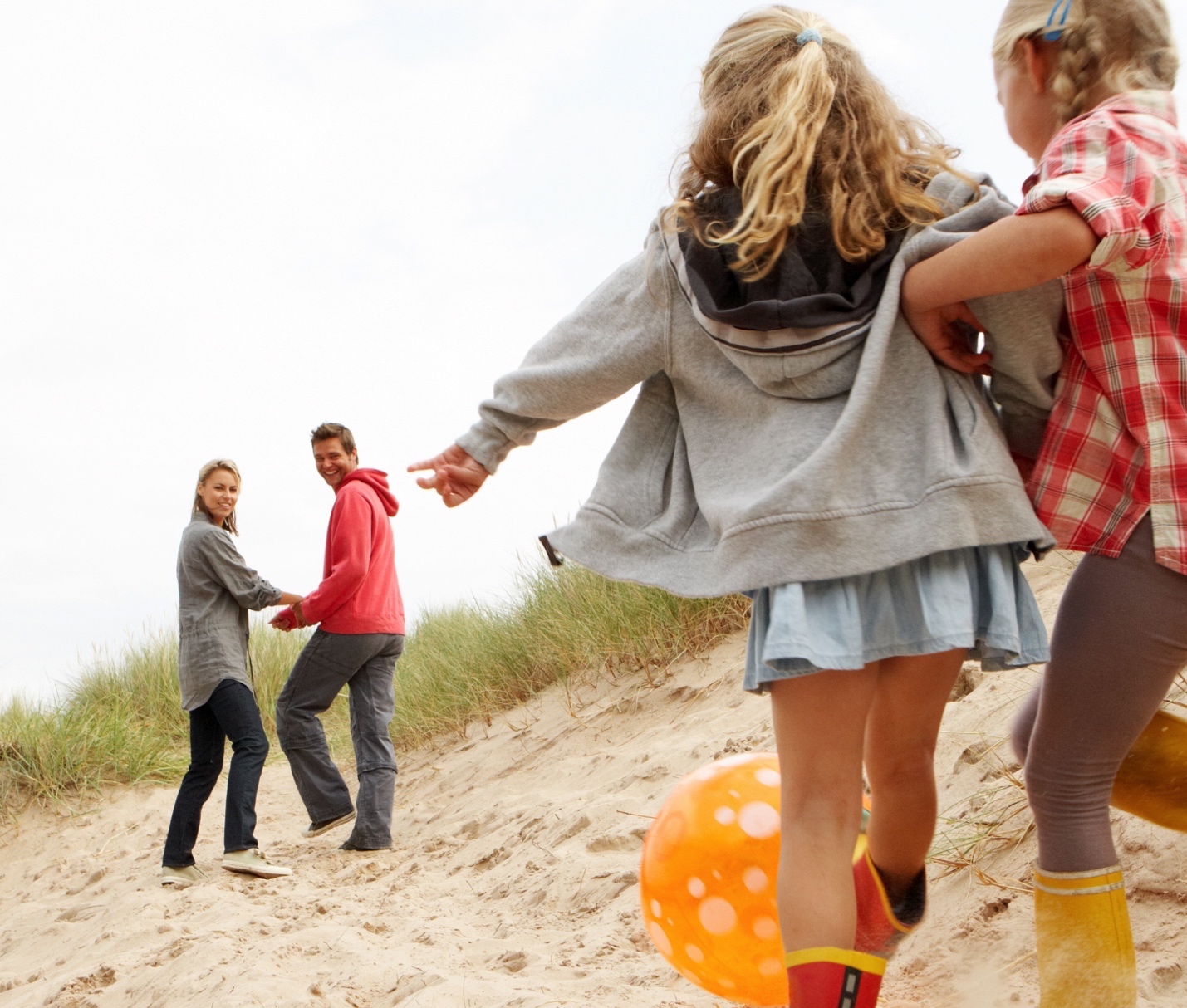 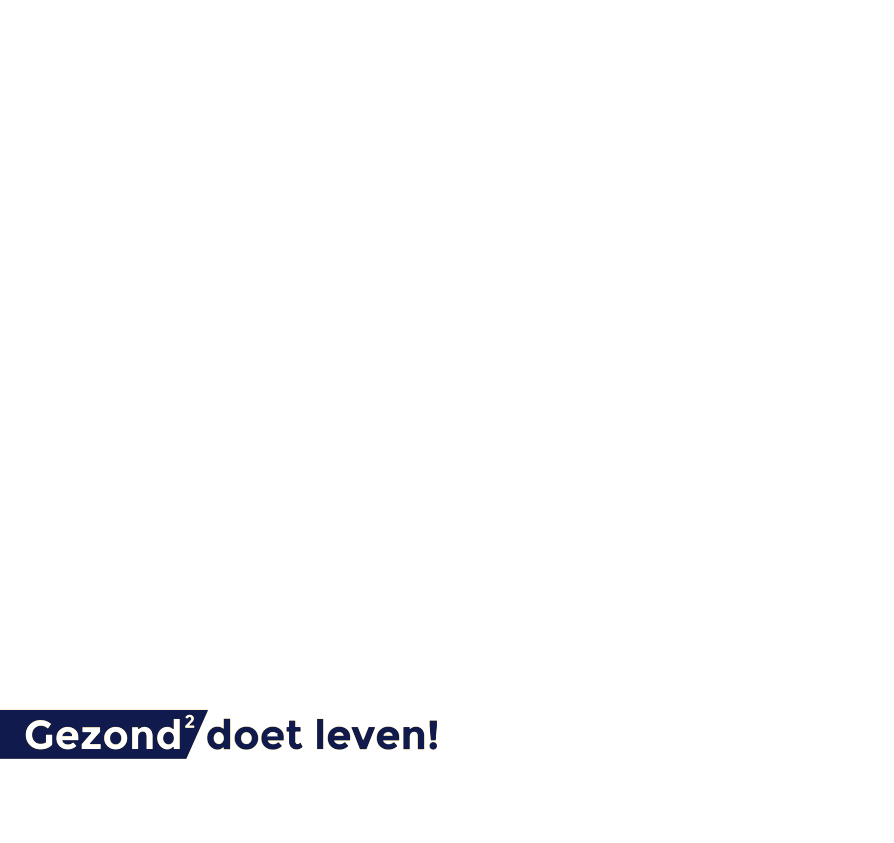 Bedankt voor je aandacht!
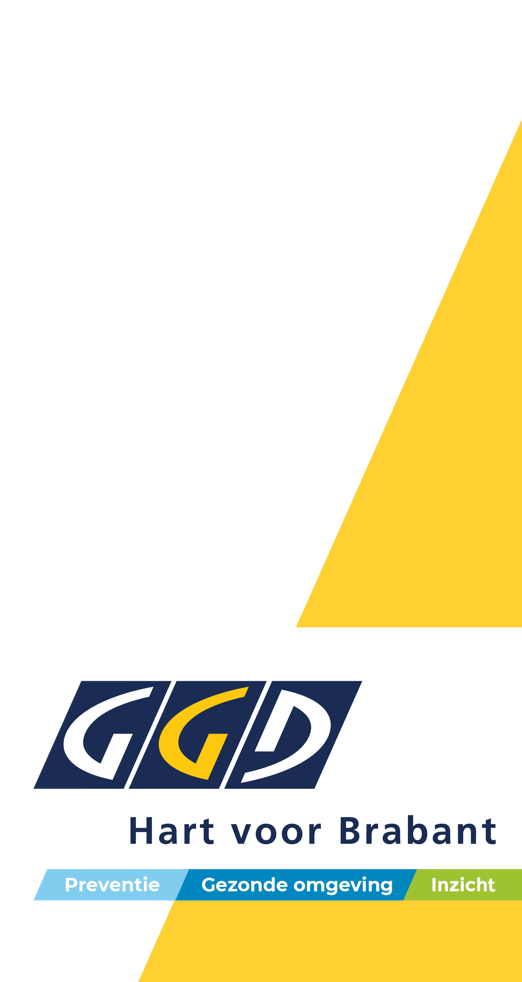 Aan de slag - Waar willen we naar toe in Heeswijk-Dinther-Loosbroek?- Wat willen we bereiken in Heeswijk-Dinther-Loosbroek?- Wat is er voor nodig om de doelstellingen te kunnen behalen?                    - Wat is daarbij jouw inbreng cq wat kun jij betekenen?
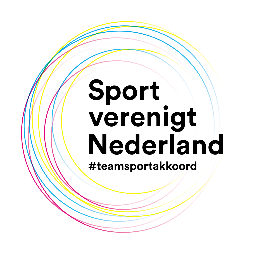 16
[Speaker Notes: Aangegeven vanuit Toekomstvisie Lokale Sportplatformen, Sportagenda 2032, sportakkoord II 

Een zelfbewuste, toekomstgerichte en sterke sportbranche met een steeds grotere maatschappelijke waarde. Dat is waar de Nederlandse sport naartoe gaat.
Om dit te bereiken is het van belang dat 
Taken : 
•	Het bevorderen van de samenwerking in de lokale sportsector.
•	Belangenbehartiging sportclubs bij de ontwikkeling van het gemeentelijke sportbeleid
•	Bevorderen samenwerking tussen gemeente en sportverenigingen
•	Adviseren College van B&W t.a.v. de (on)georganiseerde sport]
Time to share
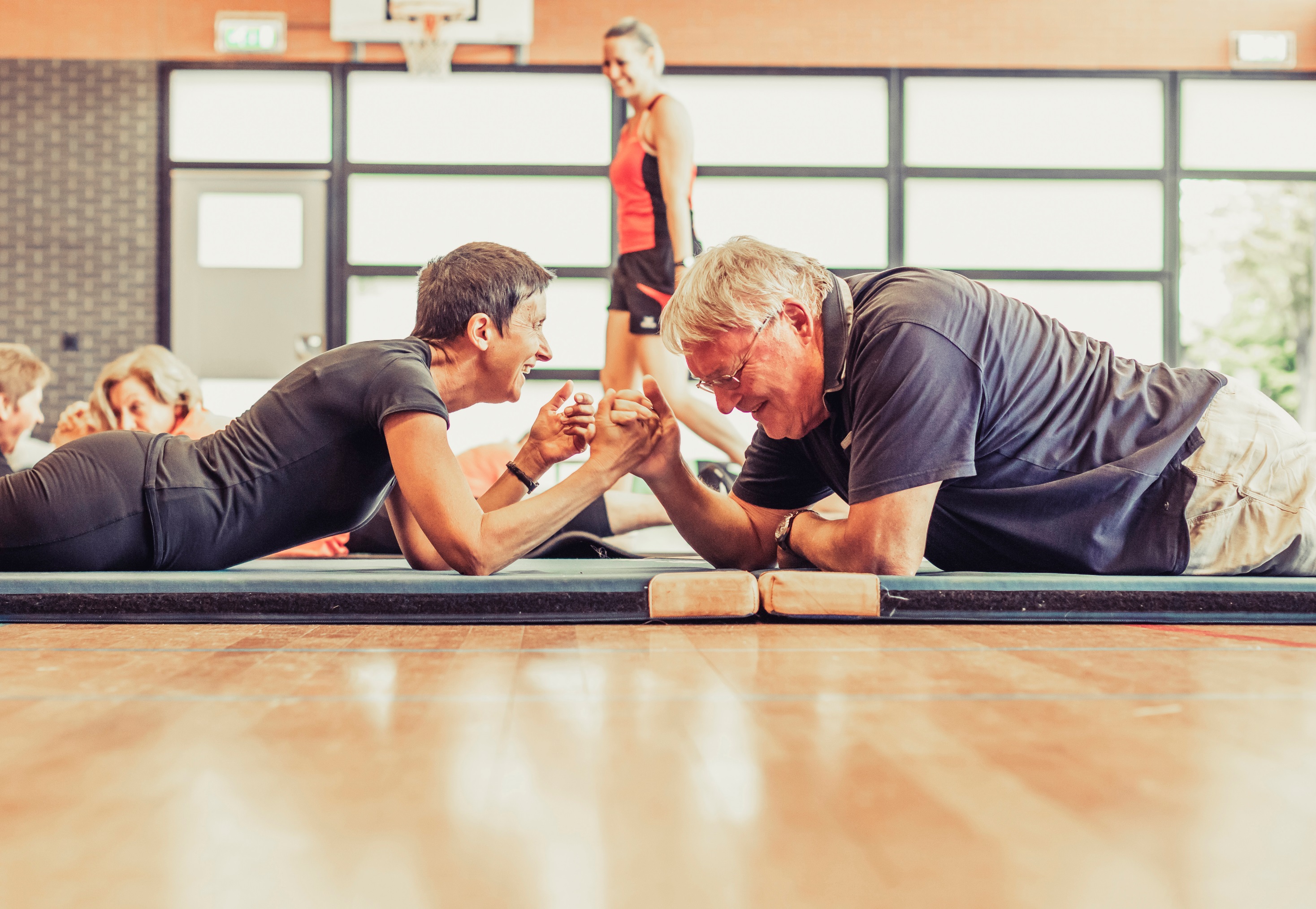 Het vervolg
Welke afspraken kunnen we   maken?

Met wie?
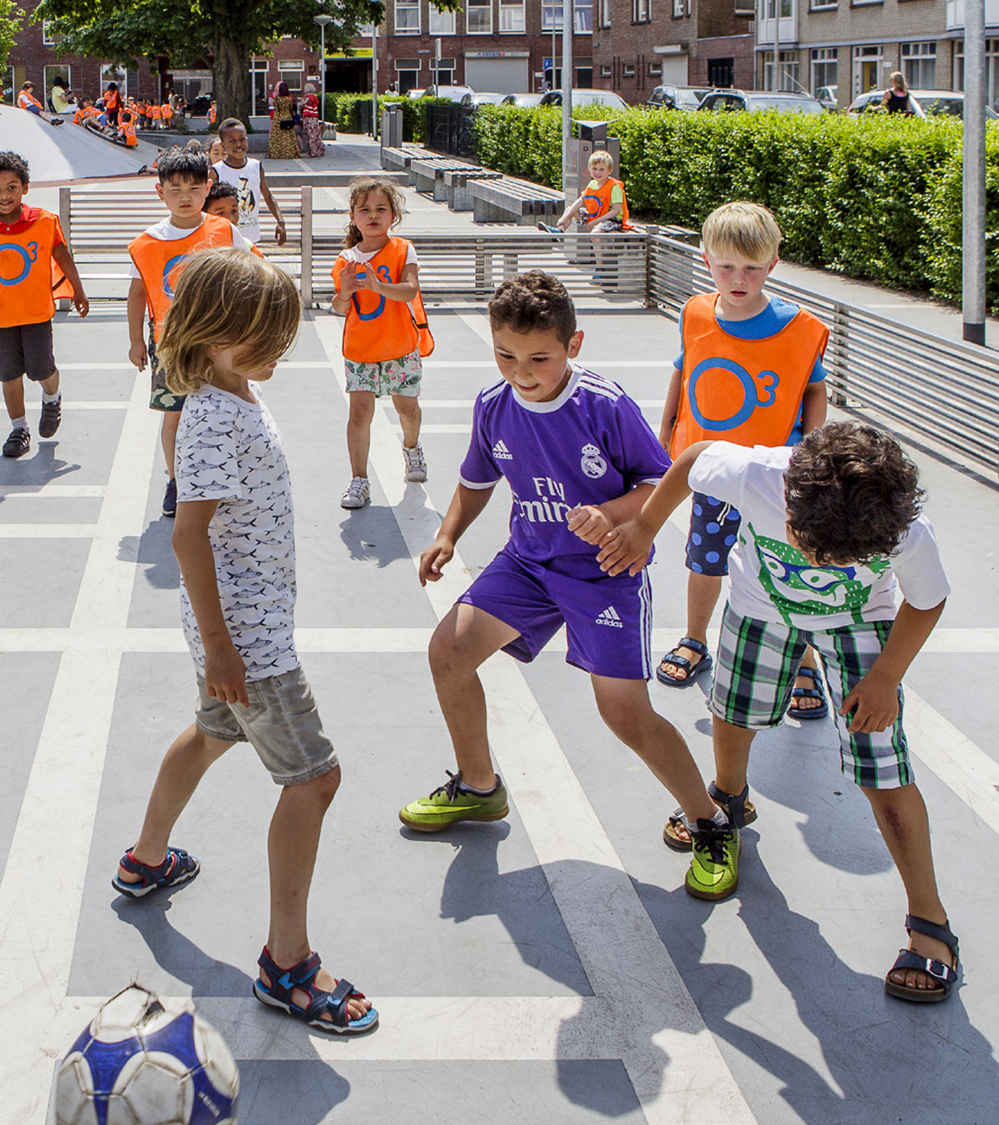 .
Vragen ?
Sportakkoord Heeswijk-Dinther-Loosbroek
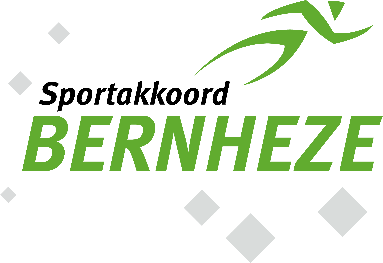 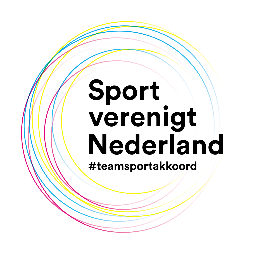 20
[Speaker Notes: Even meenemen in de ontwikkelingen]